OBJECIÓN DE CONCIENCIA EN URUGUAY
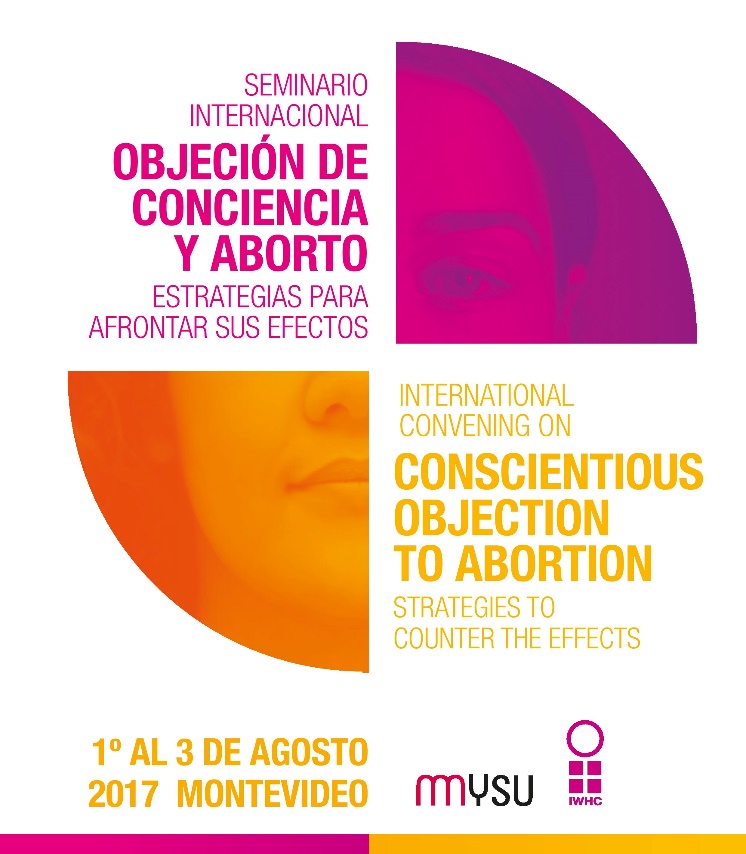 Toda la información basada en los estudios de MYSU en 10 de los 19 departamentos del país. Estos estudios se realizaron entre 2013 y 2017. Incluyeron los departamentos de: Salto (2013), Paysandú, Río Negro, Soriano (2014), Florida, Maldonado, Rivera (2015), Cerro Largo, Rocha y Montevideo (2016-2017). Para Montevideo, se recolectó información en cuatro prestadores de salud, dos públicos (Hospital Pereira Rossell y Hospital Policial) y dos privados (Médica Uruguaya y COSEM).
DISTRIBUCIÓN GEOGRÁFICA DE LOS NIVELES DE OBJECIÓN DE CONCIENCIA
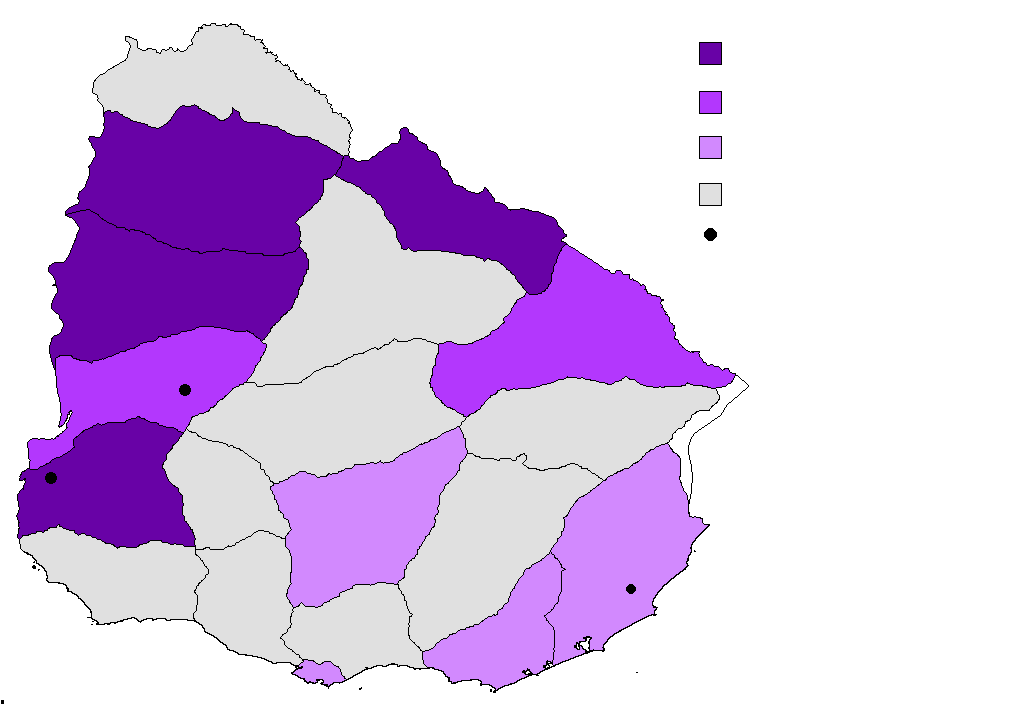 NIVEL ALTO (>60%)
NIVEL MEDIO (30 a 60%)
NIVEL BAJO (<30%)
SALTO
DEPARTAMENTOS NO MONITOREADOS
RIVERA
LOCALIDADES CON 100% OC
PAYSANDÚ
CERRO LARGO
RÍO 
NEGRO
Mercedes
Young
SORIANO
FLORIDA
ROCHA
Castillos
MALDONADO
MONTEVIDEO
PRINCIPALES BARRERAS EN IMPLEMENTACIÓN DE SERVICIOS
TRASLADOS A OTRAS LOCALIDADES Y DEPARTAMENTOS
PRIMER CONTACTO CON SERVICIOS
FUGA DE USUARIAS
CIRCUITO CLANDESTINO DE ABORTO
OBJECIÓN DE CONCIENCIA + FALTA DE RECURSOS HUMANOS
USUARIAS
OBSTRUCCIÓN Y RETRASOS EN REFERENCIA DE USUARIAS
FUGA DE USUARIAS
La sostenibilidad de servicios de aborto, especialmente en lugares con alta objeción de conciencia, resulta difícil.
OBJECIÓN DE CONCIENCIA, DERECHOS DE LAS MUJERES Y ACCESO A LA INFORMACIÓN
NECESIDAD DE DIFUSIÓN DE INFORMACIÓN